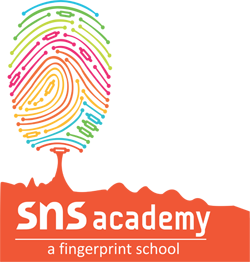 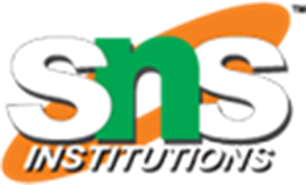 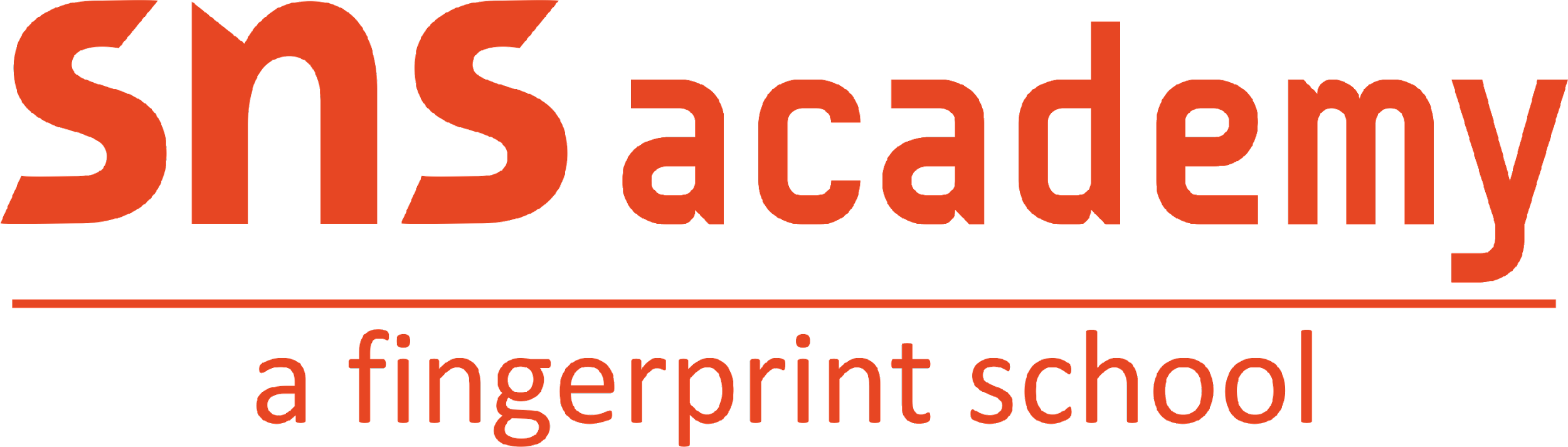 an International CBSE Finger Print School 

Coimbatore
SUBJECT NAME - 041 MATHEMATICS

GRADE-XII
UNIT – 12
TOPIC – PROBABILITY
PROBABILITY/041 MATHEMATHICS/MADHANKUMAR A /MATHS/SNS ACADEMY
13/06/23
1
PROBABILITY
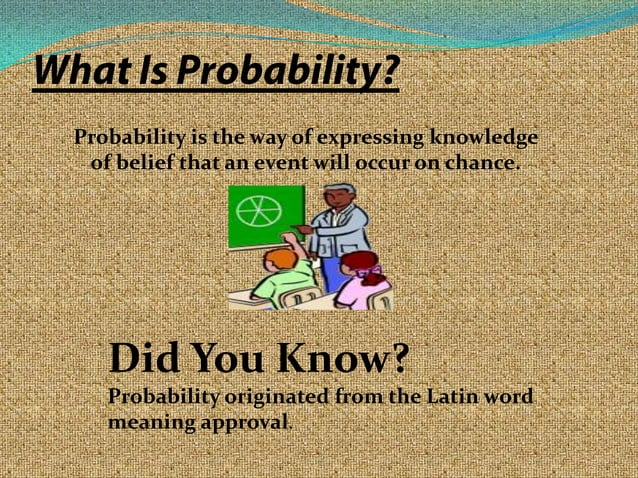 13/06/23
PROBABILITY/041 MATHEMATHICS/MADHANKUMAR A /MATHS/SNS ACADEMY
2/24
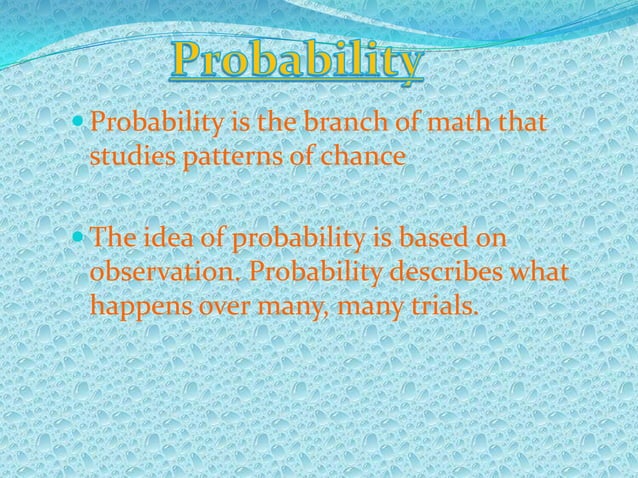 13/06/23
PROBABILITY/041 MATHEMATHICS/MADHANKUMAR A /MATHS/SNS ACADEMY
3/24
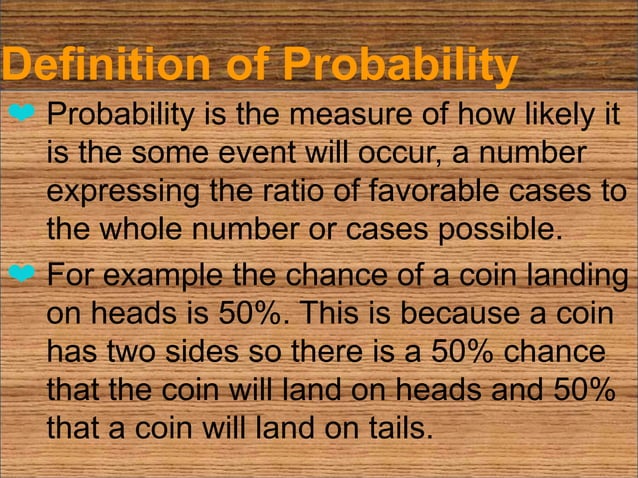 13/06/23
PROBABILITY/041 MATHEMATHICS/MADHANKUMAR A /MATHS/SNS ACADEMY
4/24
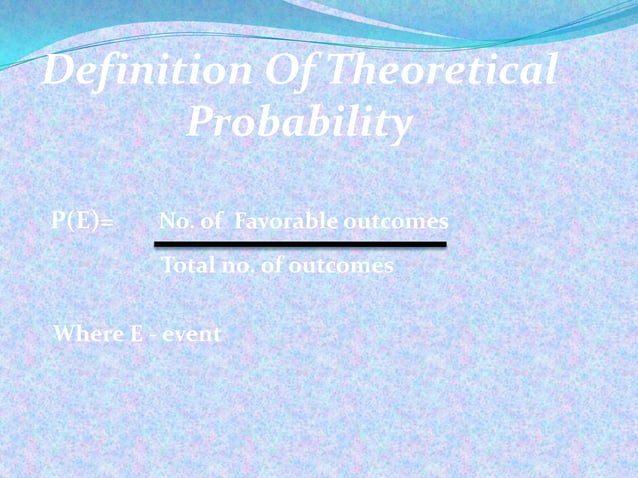 13/06/23
PROBABILITY/041 MATHEMATHICS/MADHANKUMAR A /MATHS/SNS ACADEMY
5/24
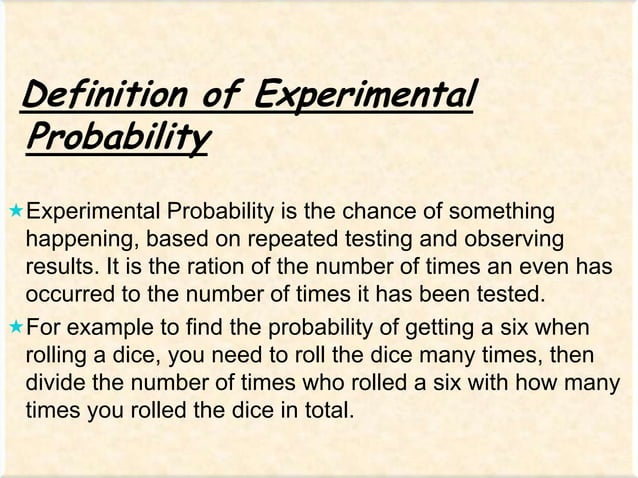 6/24
13/06/23
PROBABILITY/041 MATHEMATHICS/MADHANKUMAR A /MATHS/SNS ACADEMY
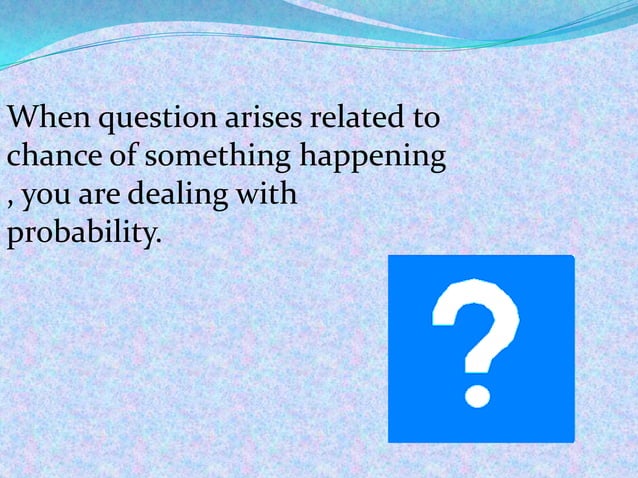 13/06/23
PROBABILITY/041 MATHEMATHICS/MADHANKUMAR A /MATHS/SNS ACADEMY
7/24
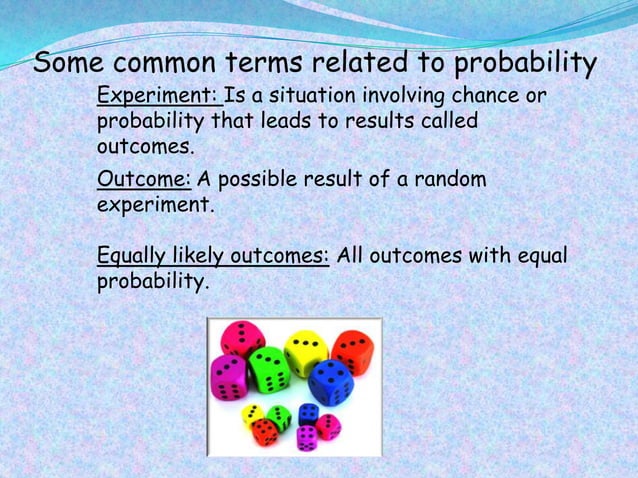 13/06/23
PROBABILITY/041 MATHEMATHICS/MADHANKUMAR A /MATHS/SNS ACADEMY
8/24
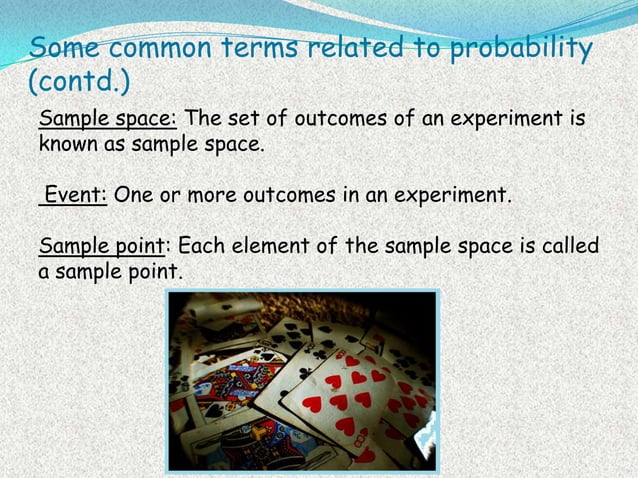 9/24
13/06/23
PROBABILITY/041 MATHEMATHICS/MADHANKUMAR A /MATHS/SNS ACADEMY
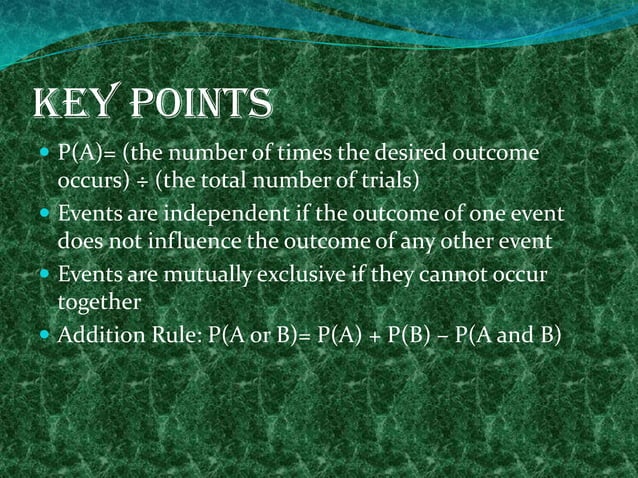 13/06/23
PROBABILITY/041 MATHEMATHICS/MADHANKUMAR A /MATHS/SNS ACADEMY
10
10/24
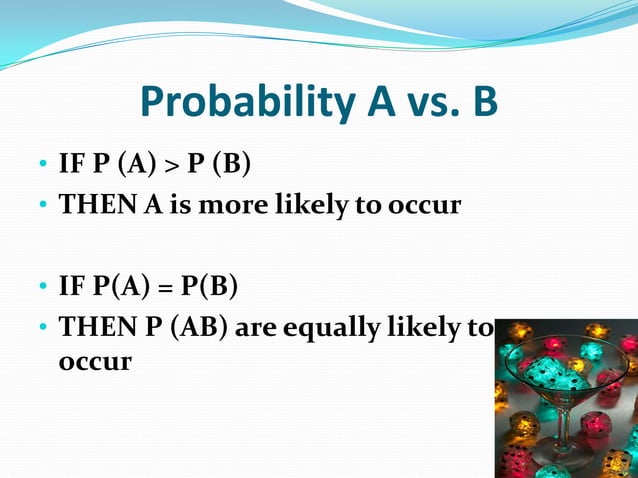 11/24
13/06/23
PROBABILITY/041 MATHEMATHICS/MADHANKUMAR A /MATHS/SNS ACADEMY
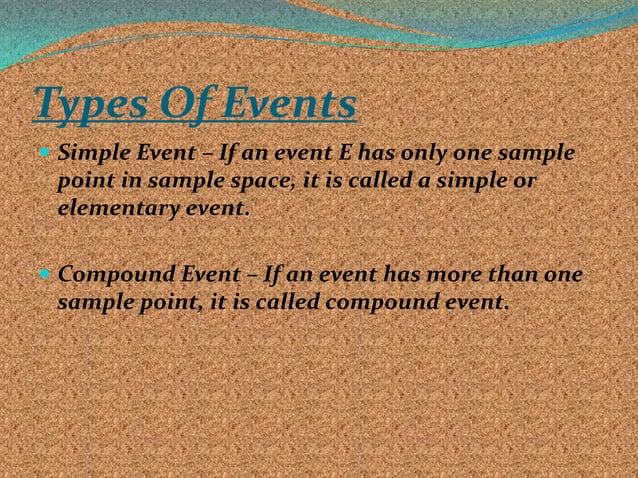 13/06/23
PROBABILITY/041 MATHEMATHICS/MADHANKUMAR A /MATHS/SNS ACADEMY
12
12/24
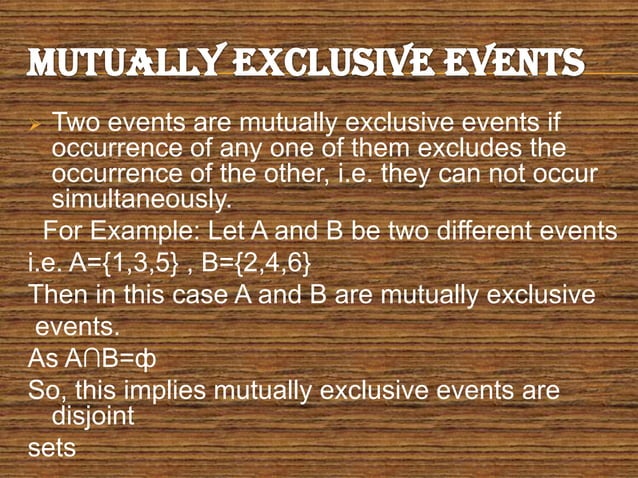 13/24
13/06/23
PROBABILITY/041 MATHEMATHICS/MADHANKUMAR A /MATHS/SNS ACADEMY
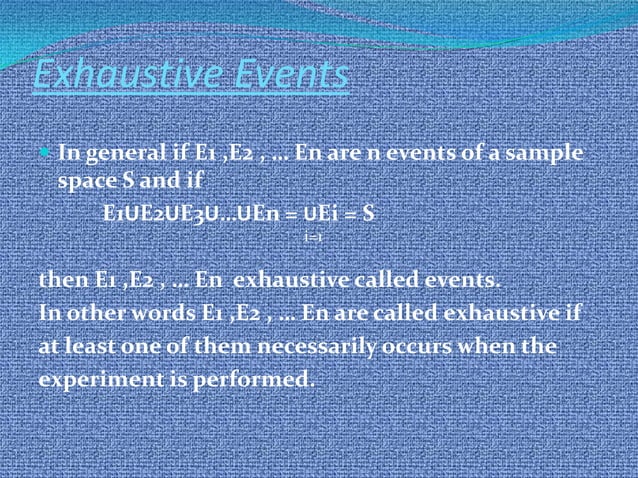 13/06/23
PROBABILITY/041 MATHEMATHICS/MADHANKUMAR A /MATHS/SNS ACADEMY
14
14/24
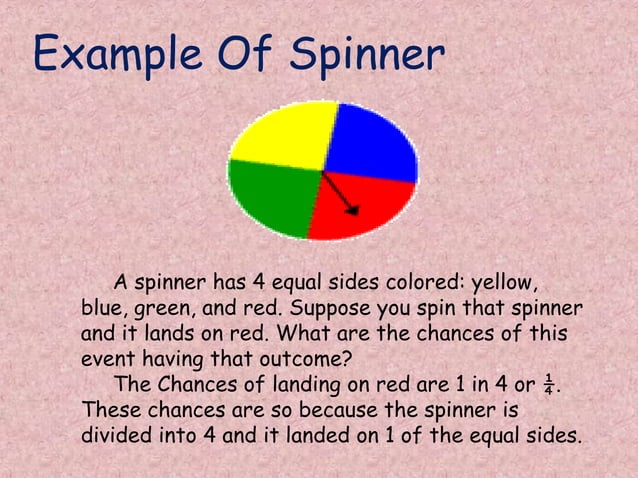 13/06/23
PROBABILITY/041 MATHEMATHICS/MADHANKUMAR A /MATHS/SNS ACADEMY
15/24
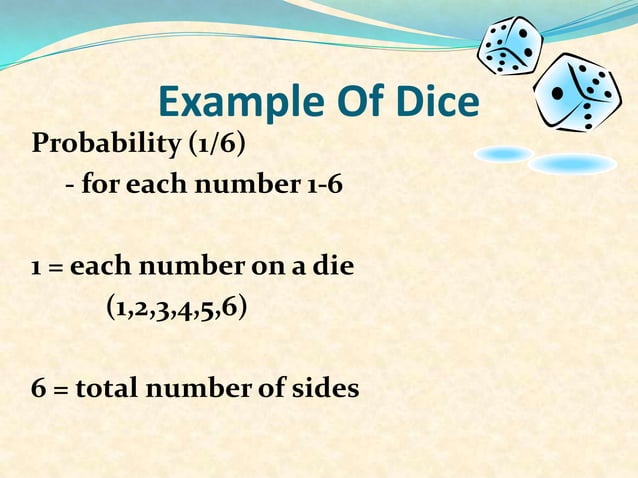 13/06/23
PROBABILITY/041 MATHEMATHICS/MADHANKUMAR A /MATHS/SNS ACADEMY
16
16/24
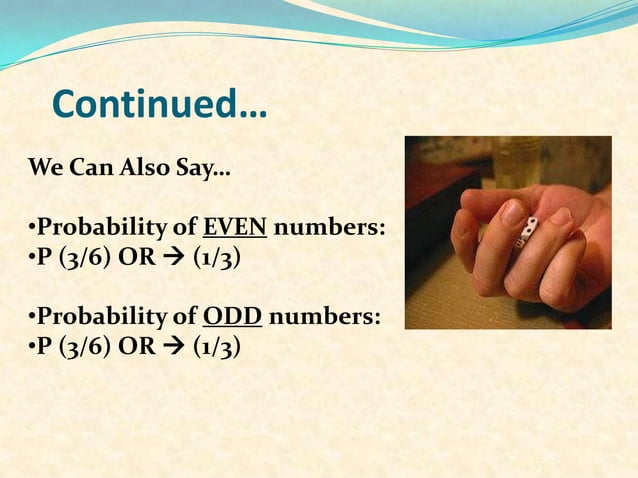 13/06/23
PROBABILITY/041 MATHEMATHICS/MADHANKUMAR A /MATHS/SNS ACADEMY
17/24
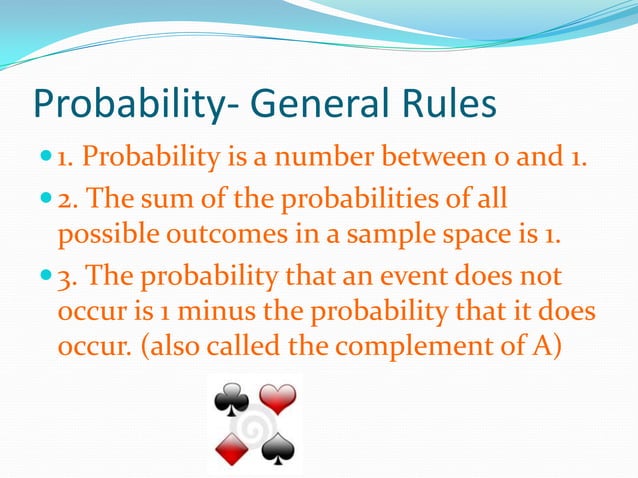 13/06/23
PROBABILITY/041 MATHEMATHICS/MADHANKUMAR A /MATHS/SNS ACADEMY
18
18/24
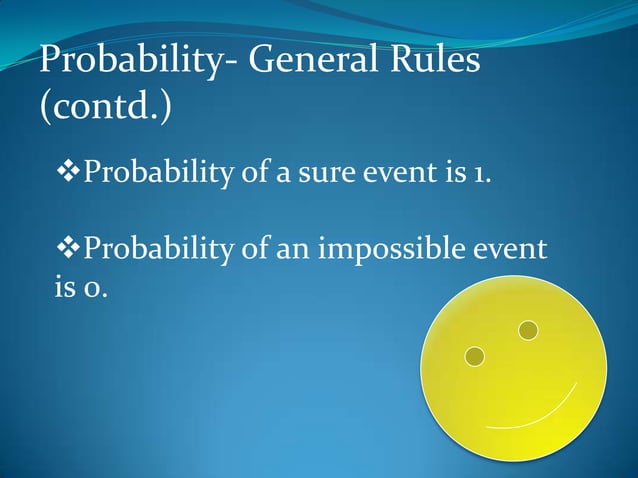 13/06/23
PROBABILITY/041 MATHEMATHICS/MADHANKUMAR A /MATHS/SNS ACADEMY
19/24
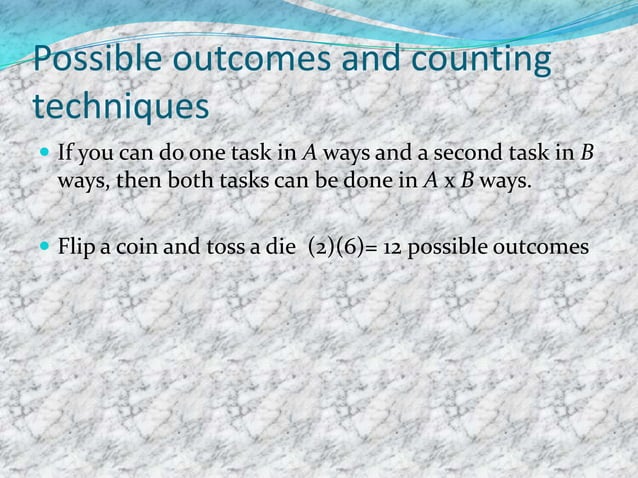 13/06/23
PROBABILITY/041 MATHEMATHICS/MADHANKUMAR A /MATHS/SNS ACADEMY
20
20/24
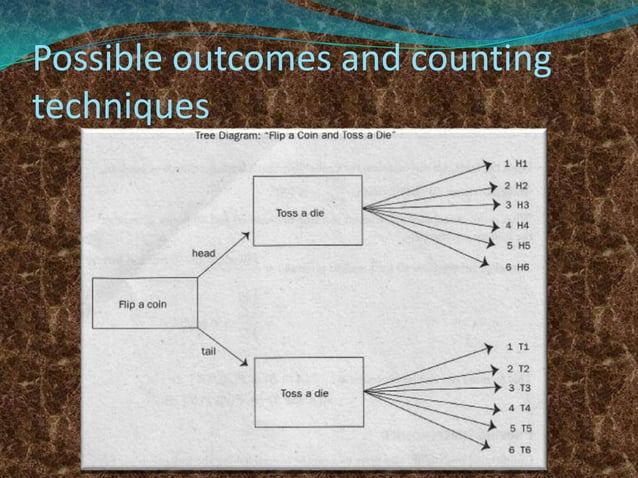 13/06/23
PROBABILITY/041 MATHEMATHICS/MADHANKUMAR A /MATHS/SNS ACADEMY
21/24
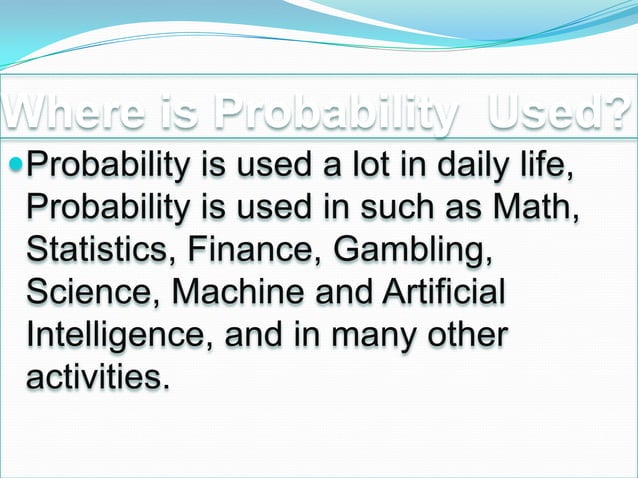 13/06/23
PROBABILITY/041 MATHEMATHICS/MADHANKUMAR A /MATHS/SNS ACADEMY
22
22/24
Questions:
Ten cards numbered 1 to 10 are placed in a box, mixed up thoroughly and then one card is drawn randomly. If it is known that the number on the drawn card is more than 3, what is the probability that it is an even number? 
 

 In a factory which manufactures bolts, machines A, B and C manufacturerespectively 25%, 35% and 40% of the bolts. Of their outputs, 5, 4 and 2 percent are respectively defective bolts. A bolt is drawn at random from the product and is found to be defective. What is the probability that it is manufactured by the machine B?
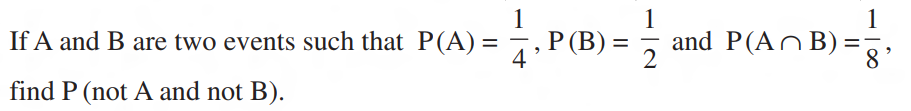 13/06/23
PROBABILITY/041 MATHEMATHICS/MADHANKUMAR A /MATHS/SNS ACADEMY
23/24
References
https://www.learncbse.in/wp-content/uploads/2016/01/NCERT-Solutions-For-Class-12-Maths-Probability.pdf
https://www.selfstudys.com/books/ncert-new-book/english/12th/mathematics-part-ii/7-probability/143838
https://www.slideshare.net/AadityaPandey9/maths-class-12-probability-project-presentation
https://www.teacharesources.com/product/grade-12-maths-counting-and-probability-in-animated-powerpoint/
13/06/23
PROBABILITY/041 MATHEMATHICS/MADHANKUMAR A /MATHS/SNS ACADEMY
24
24/24